Distributed File System
Munawar, PhD
Client-Server Architectures (1)
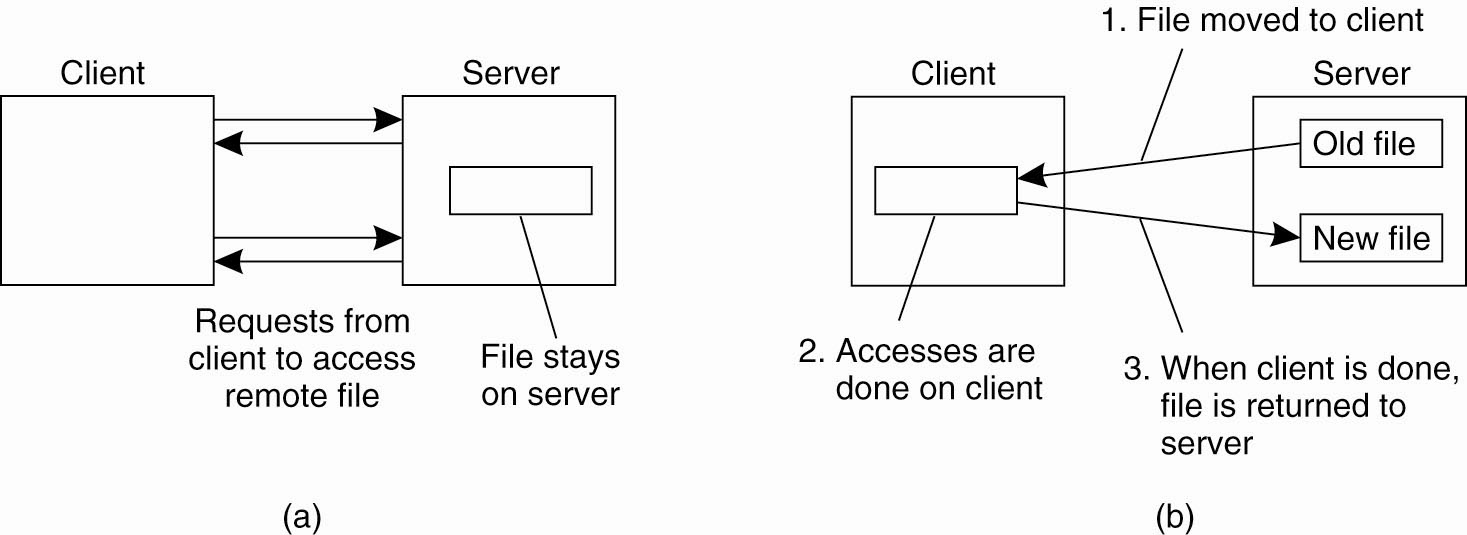 Figure 11-1. (a) The remote access model. (b) The upload/download model.
Client-Server Architectures (2)
Figure 11-2. The basic NFS architecture for UNIX systems.
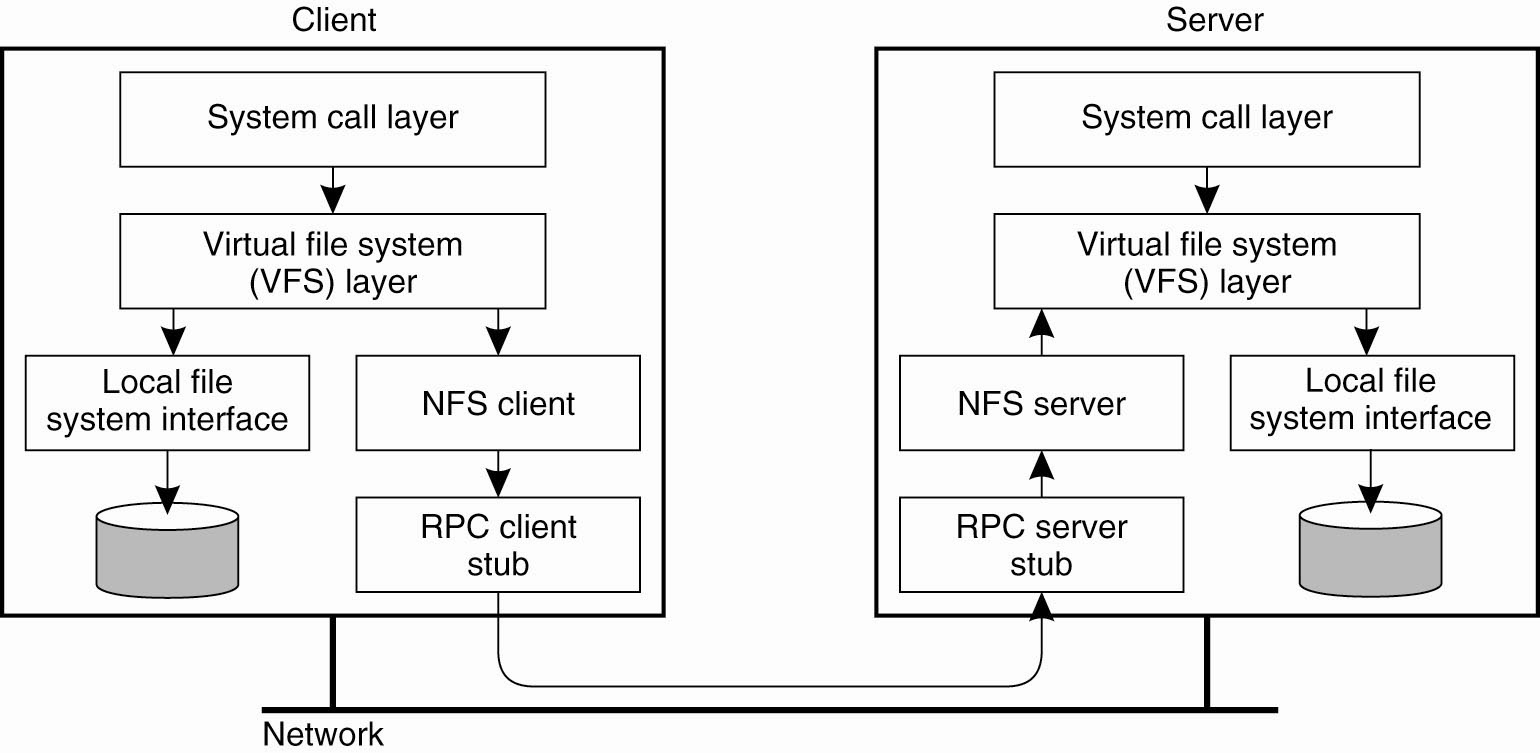 File System Model (1)
Figure 11-3. An incomplete list of file system operations supported by NFS.
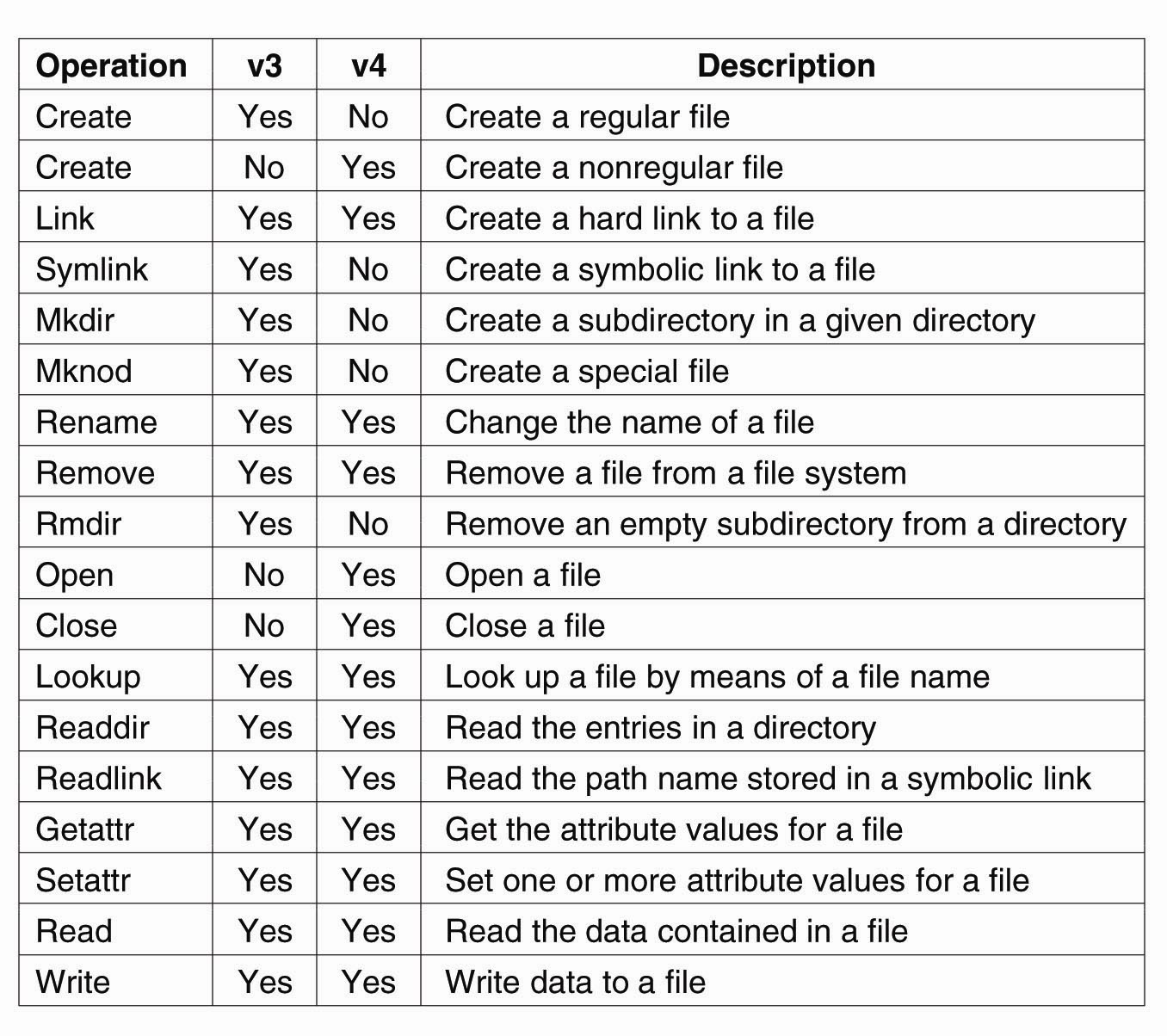 File System Model (2)
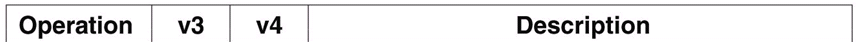 Figure 11-3. An incomplete list of file system operations supported by NFS.
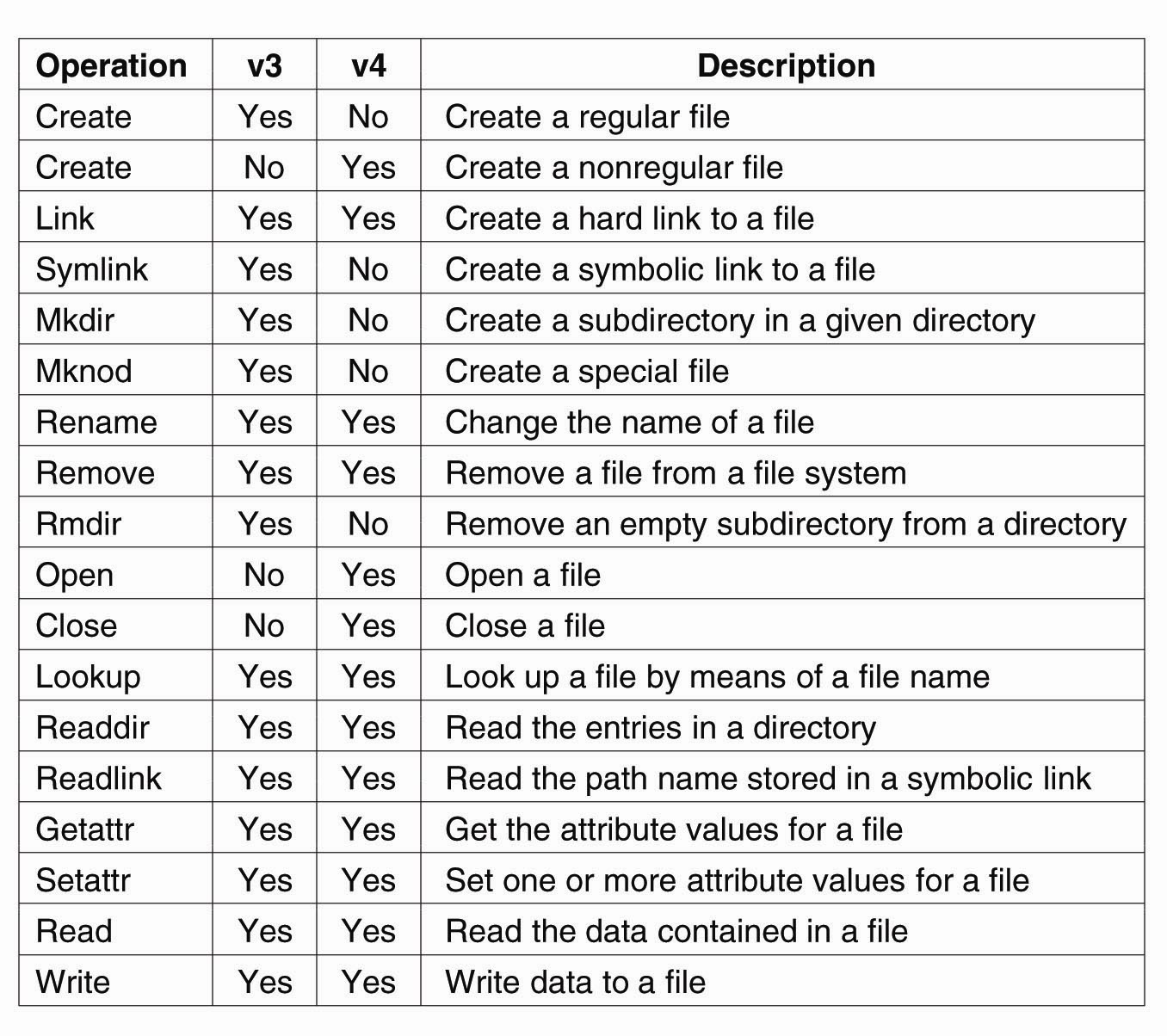 Cluster-Based Distributed File Systems (1)
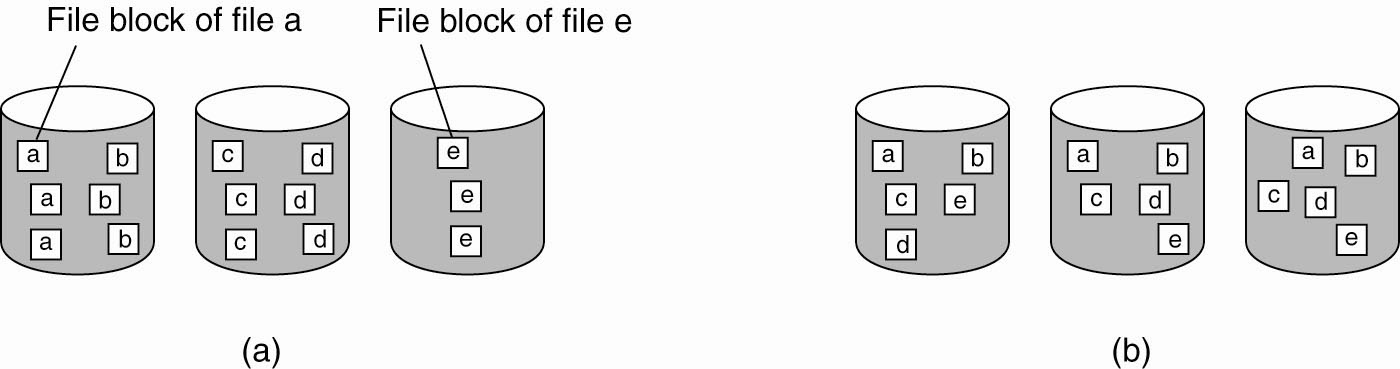 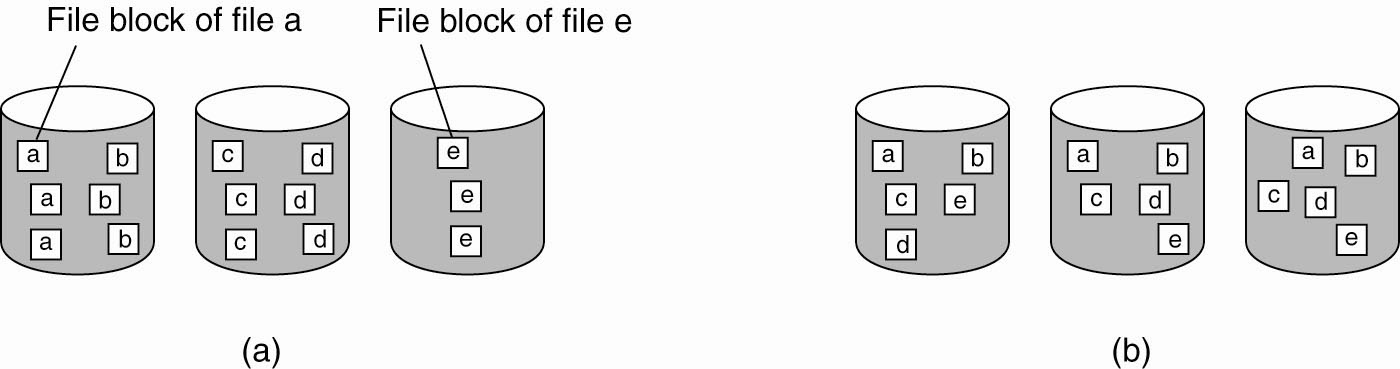 Figure 11-4. The difference between (a) distributing whole files across several servers and (b) striping files for parallel access.
Cluster-Based Distributed File Systems (2)
Figure 11-5. The organization of a Google cluster of servers.
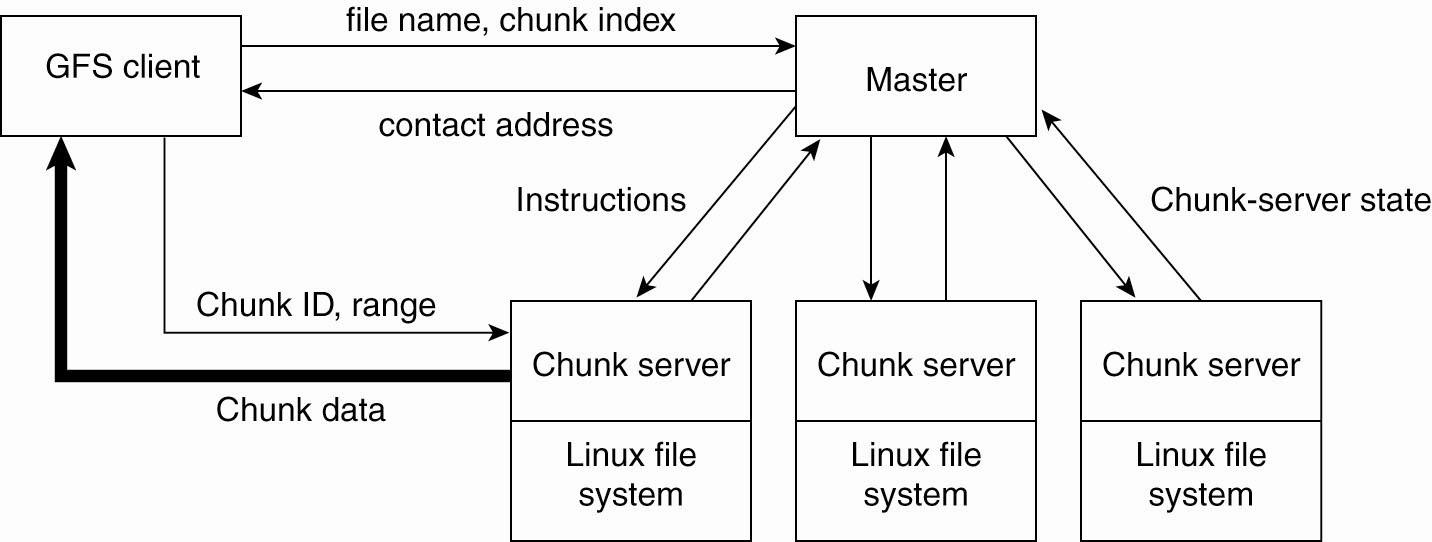 Symmetric Architectures
Figure 11-6. The organization of the Ivy distributed file system.
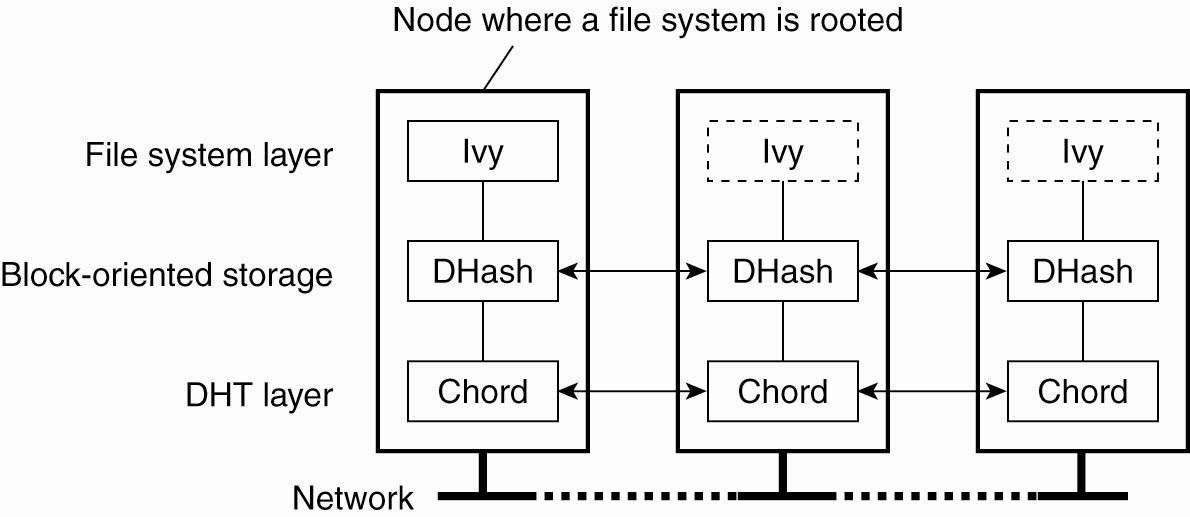 Remote Procedure Calls in NFS
Figure 11-7. (a) Reading data from a file in NFS version 3. (b) Reading data using a compound procedure in version 4.
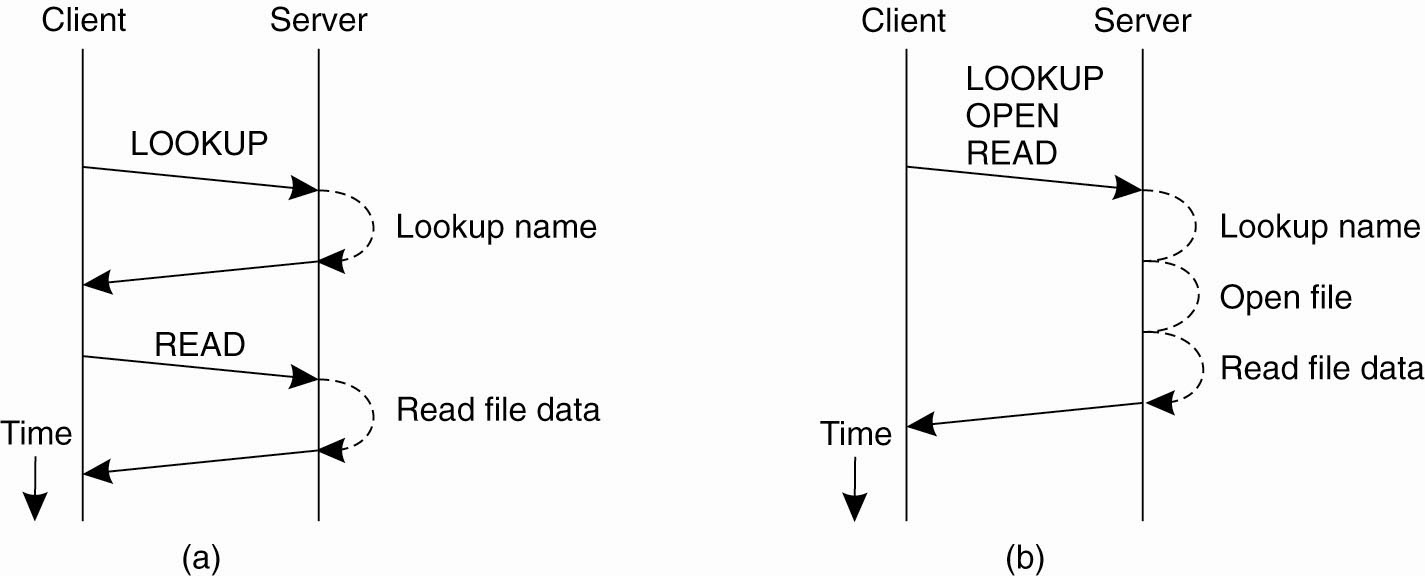 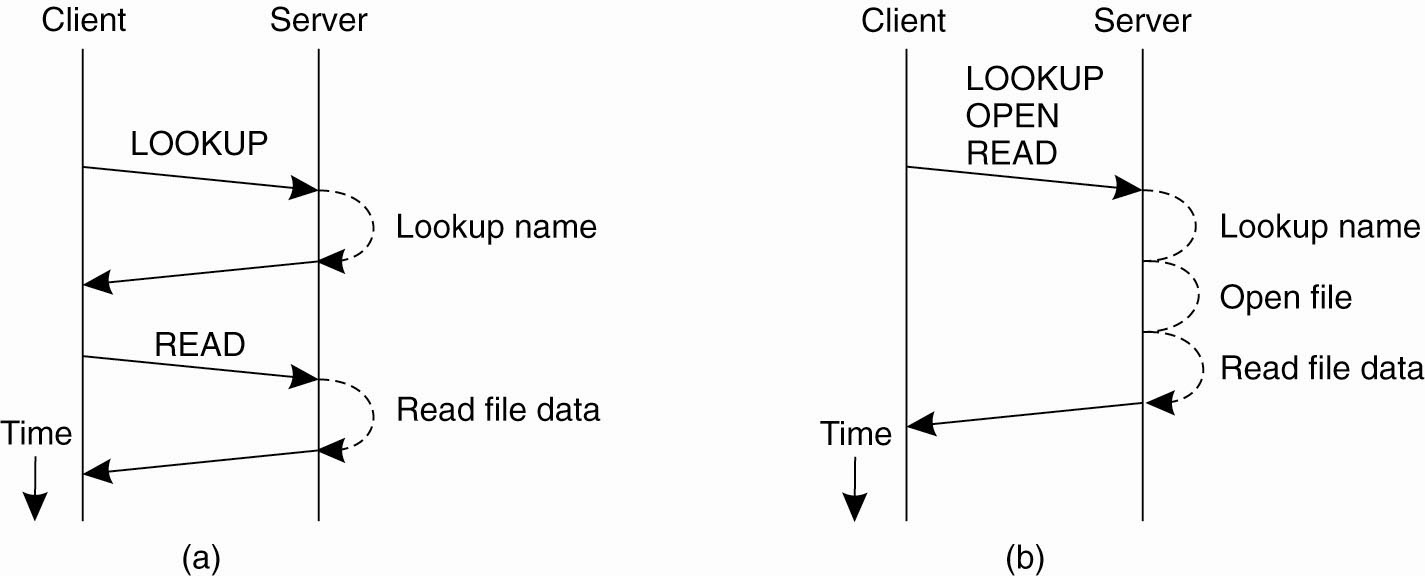 The RPC2 Subsystem (1)
Figure 11-8. Side effects in Coda’s RPC2 system.
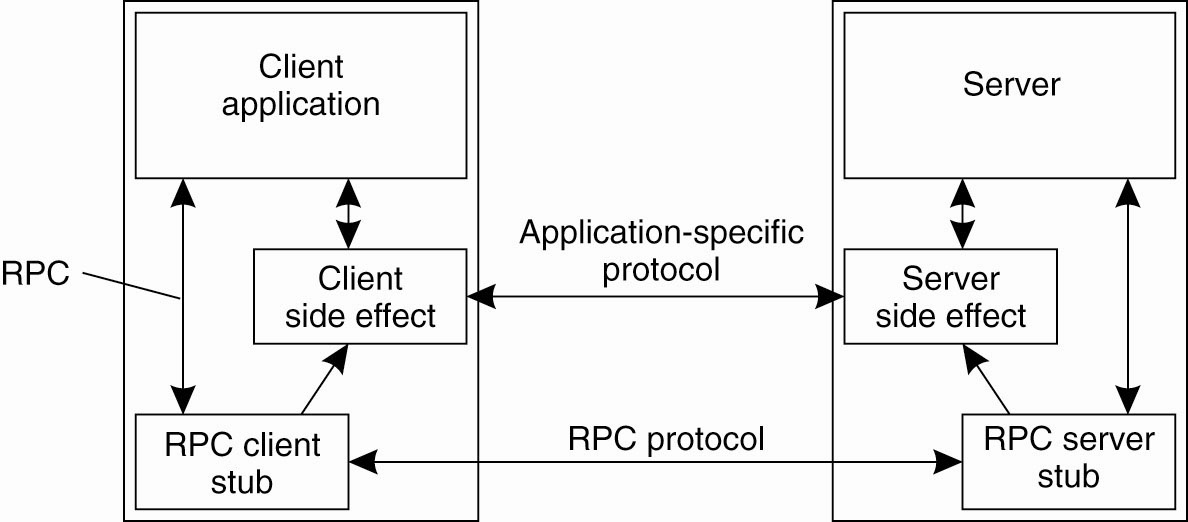 The RPC2 Subsystem (2)
Figure 11-9. (a) Sending an invalidation message one at a time. (b) Sending invalidation messages in parallel.
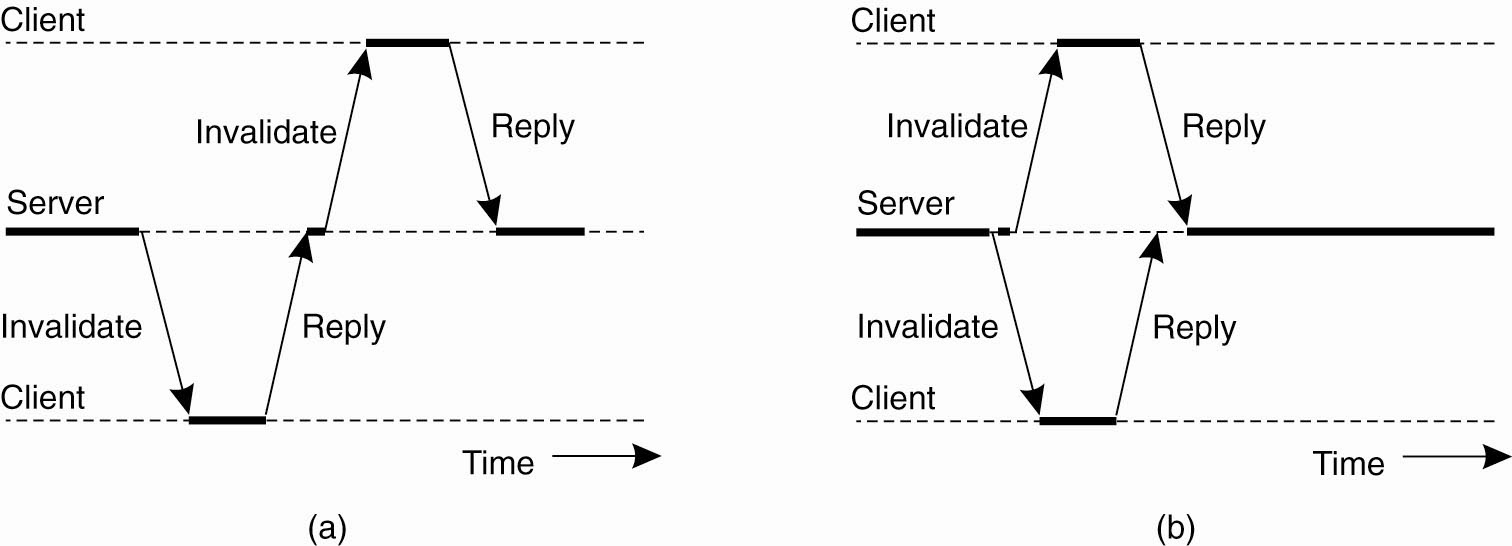 File-Oriented Communication in Plan 9
Figure 11-10. Files associated with a single TCP connection in Plan 9.
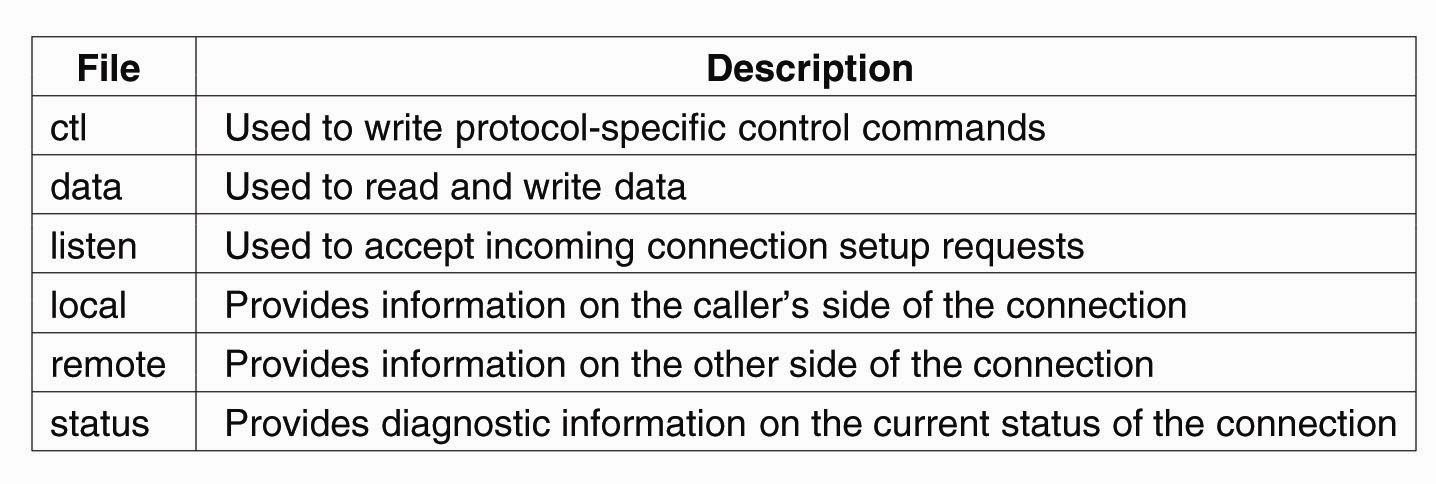 Naming in NFS (1)
Figure 11-11. Mounting (part of) a remote file system in NFS.
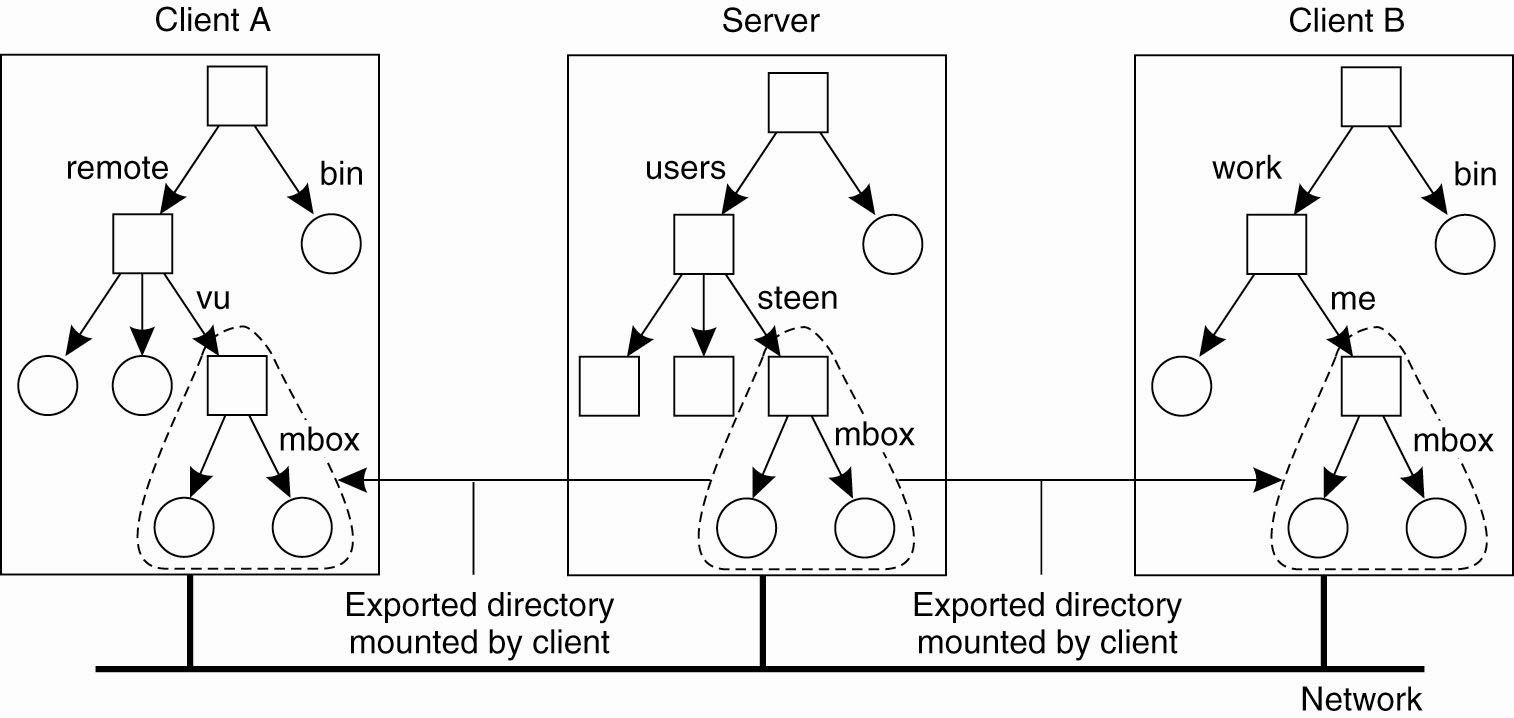 Naming in NFS (2)
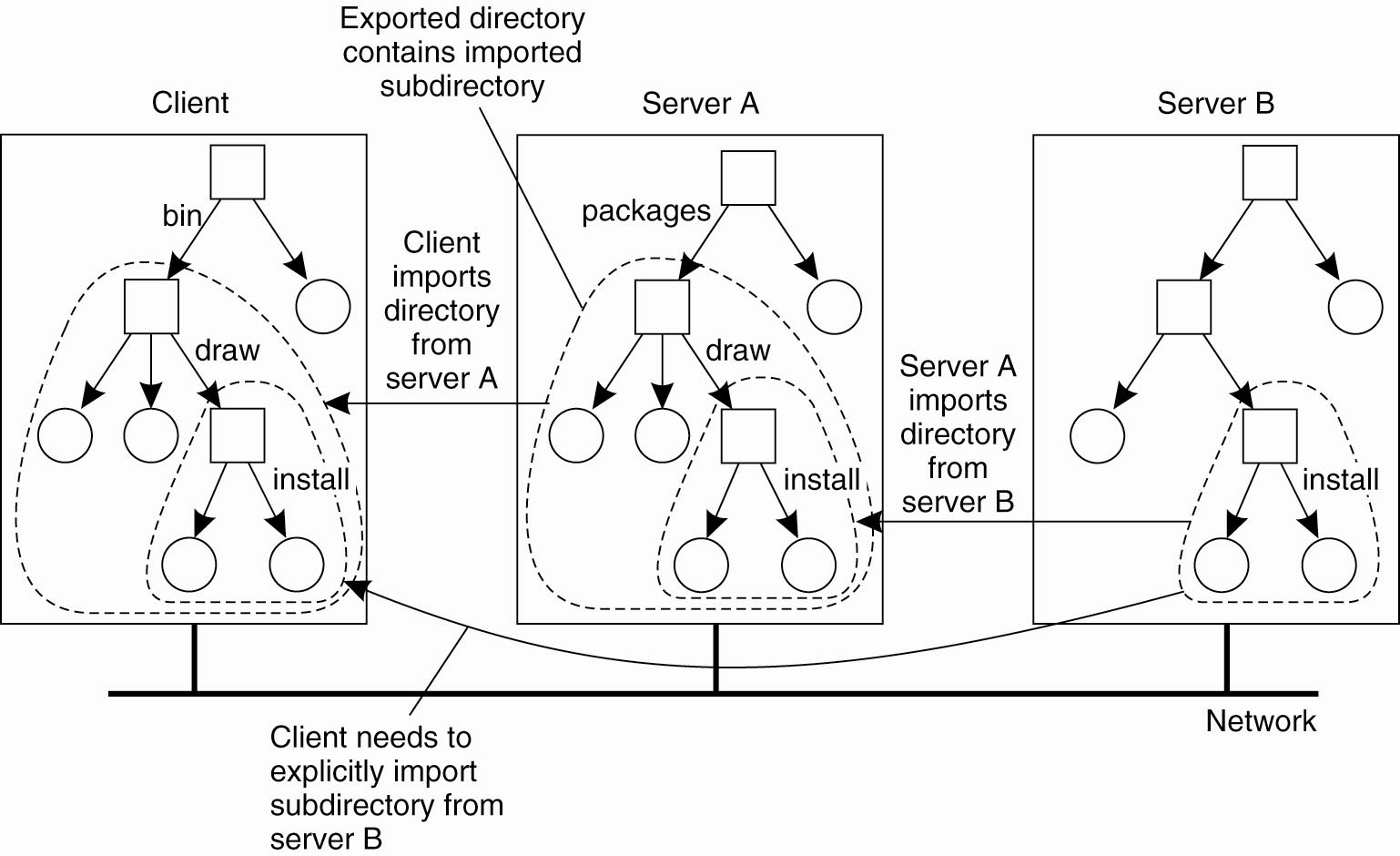 Figure 11-12. Mounting nested directories from multiple servers in NFS.
Automounting (1)
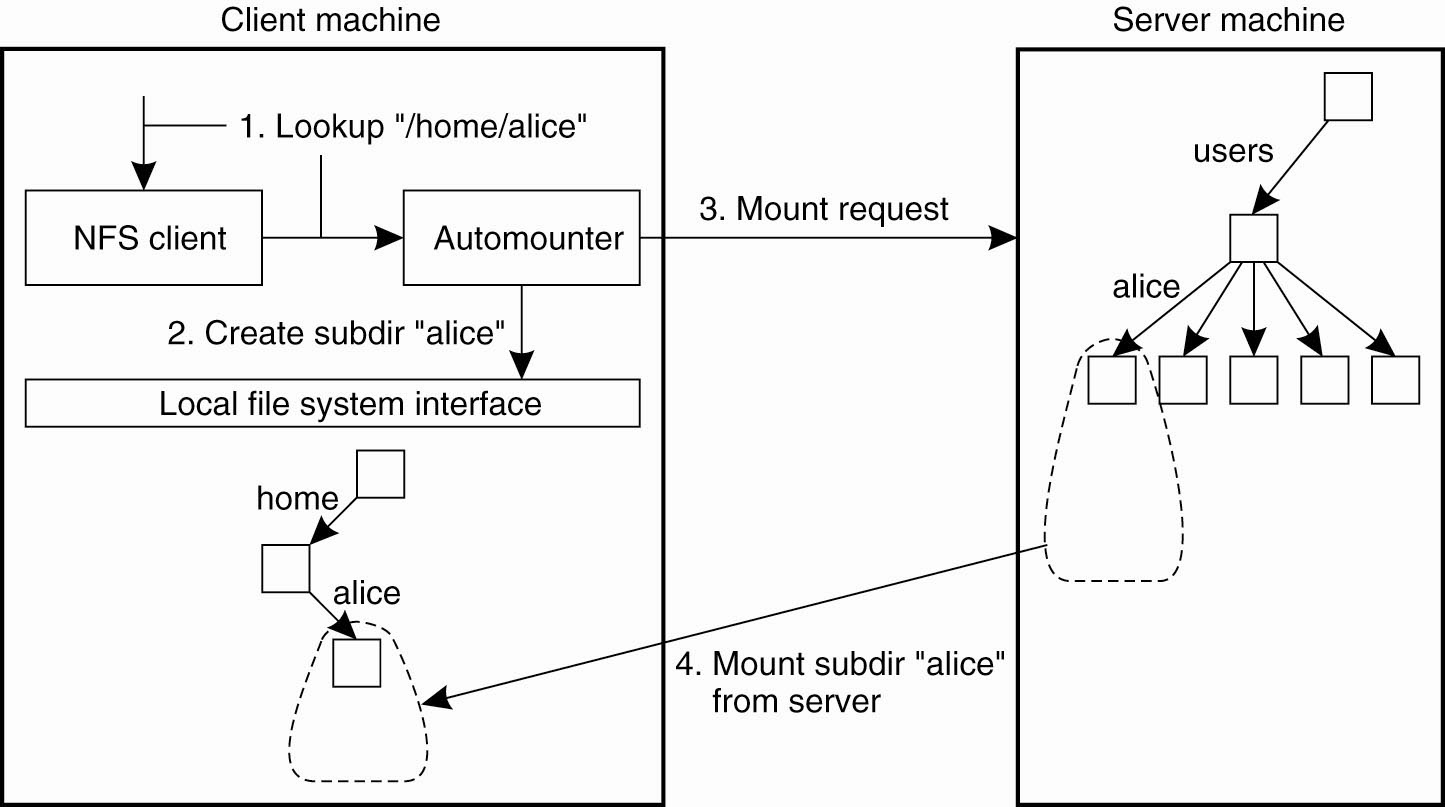 Figure 11-13. A simple automounter for NFS.
Automounting (2)
Figure 11-14. Using symbolic links with automounting.
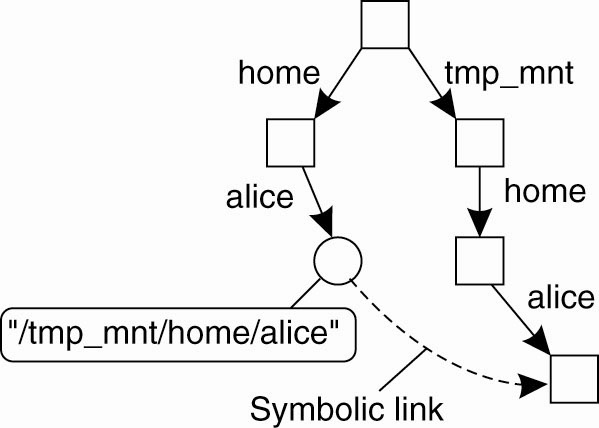 Constructing a Global Name Space
Figure 11-15. Junctions in GNS.
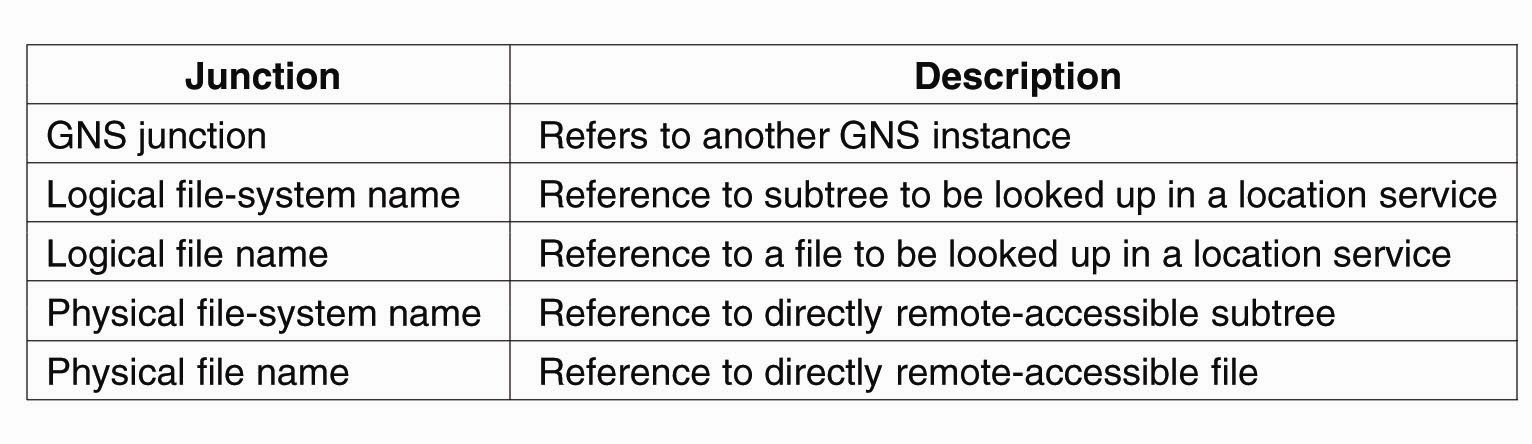 Semantics of File Sharing (1)
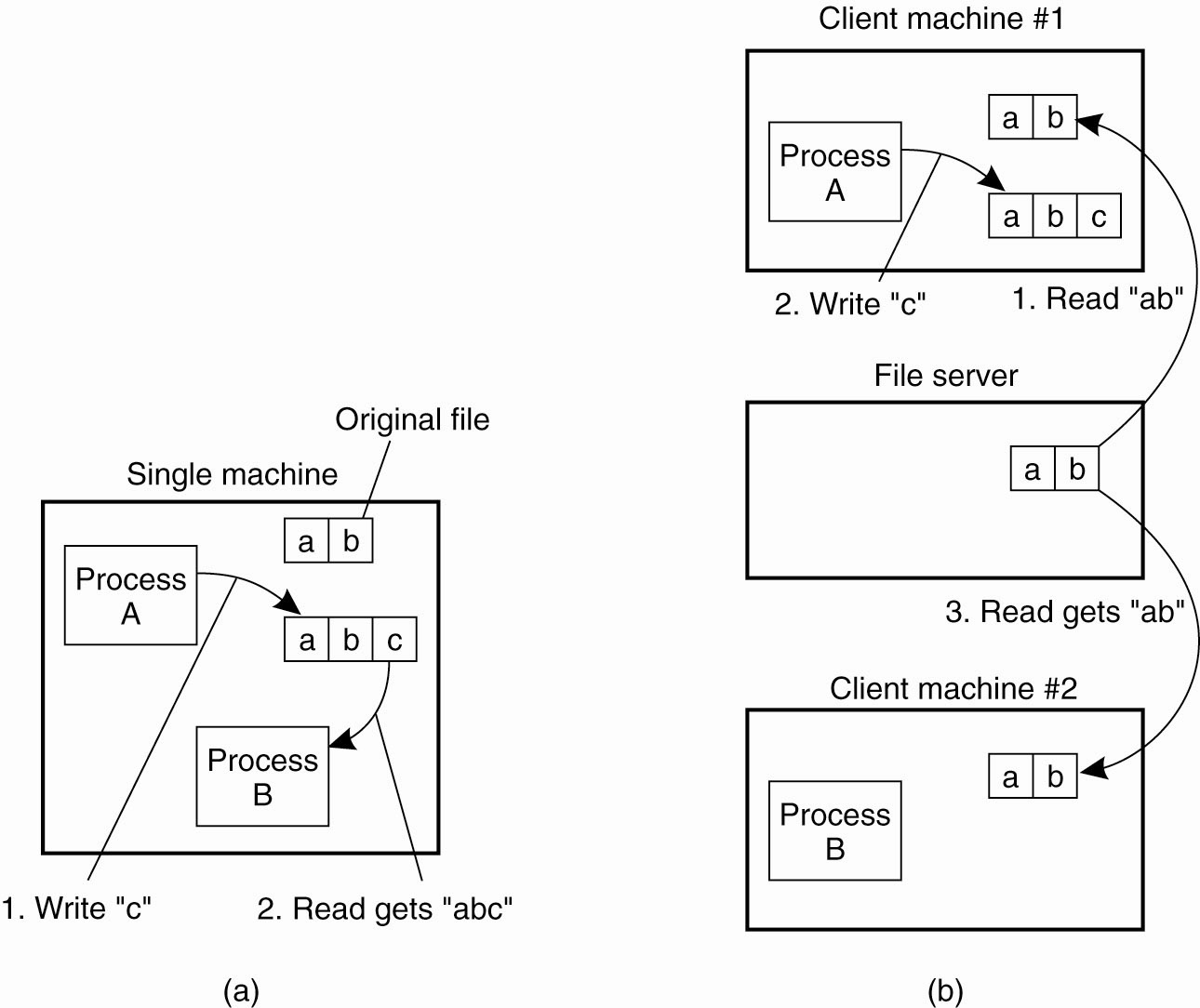 Figure 11-16. (a) On a single processor, when a read follows a write, the value returned by the read is the value just written.
Semantics of File Sharing (2)
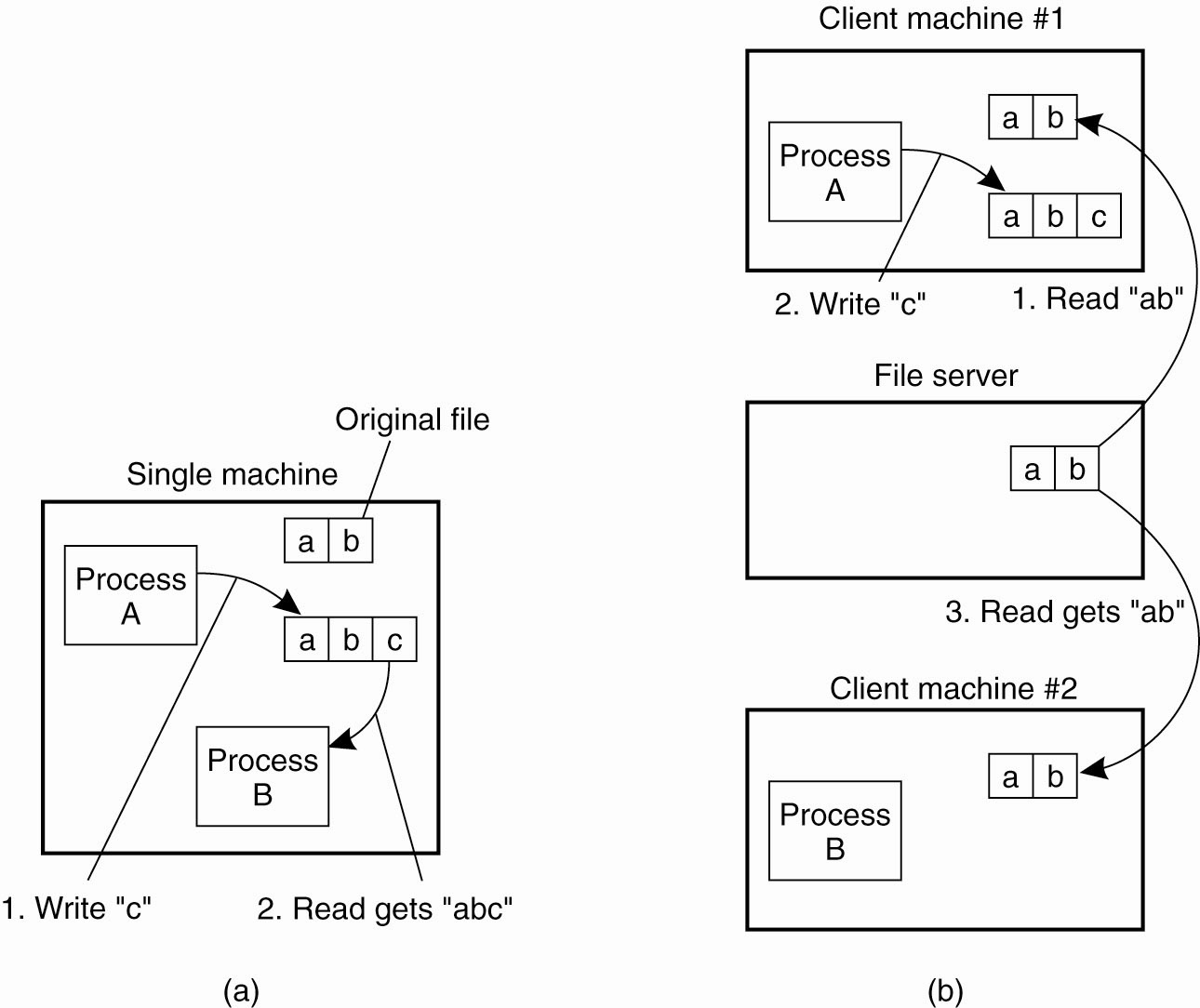 Figure 11-16. (b) In a distributed system with caching, obsolete values may be returned.
Semantics of File Sharing (3)
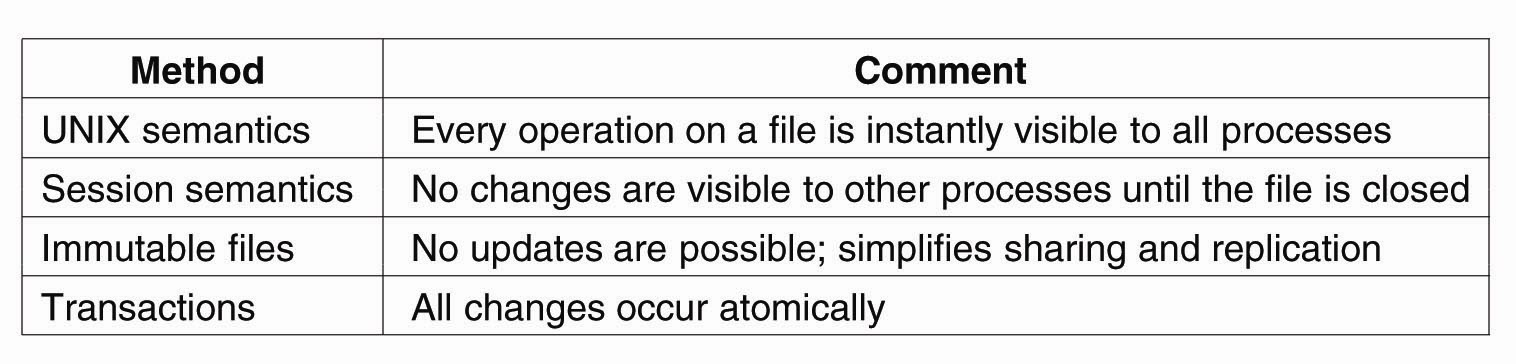 Figure 11-17. Four ways of dealing with the shared files in a distributed system.
File Locking (1)
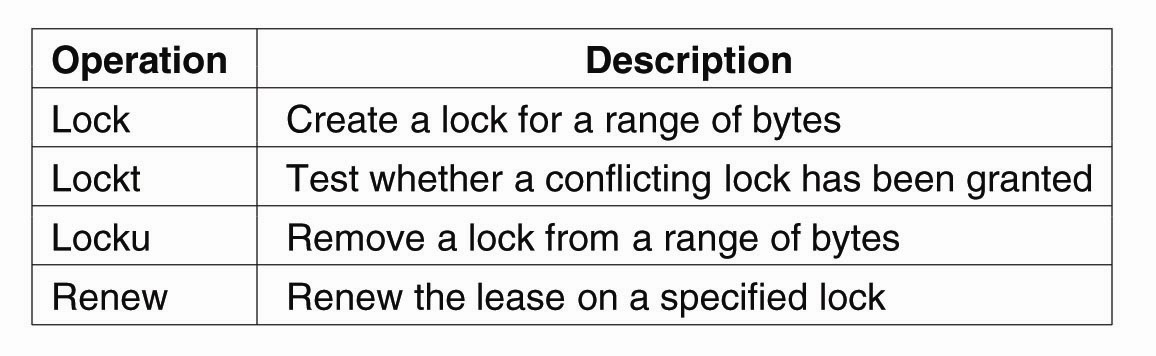 Figure 11-18. NFSv4 operations related to file locking.
File Locking (2)
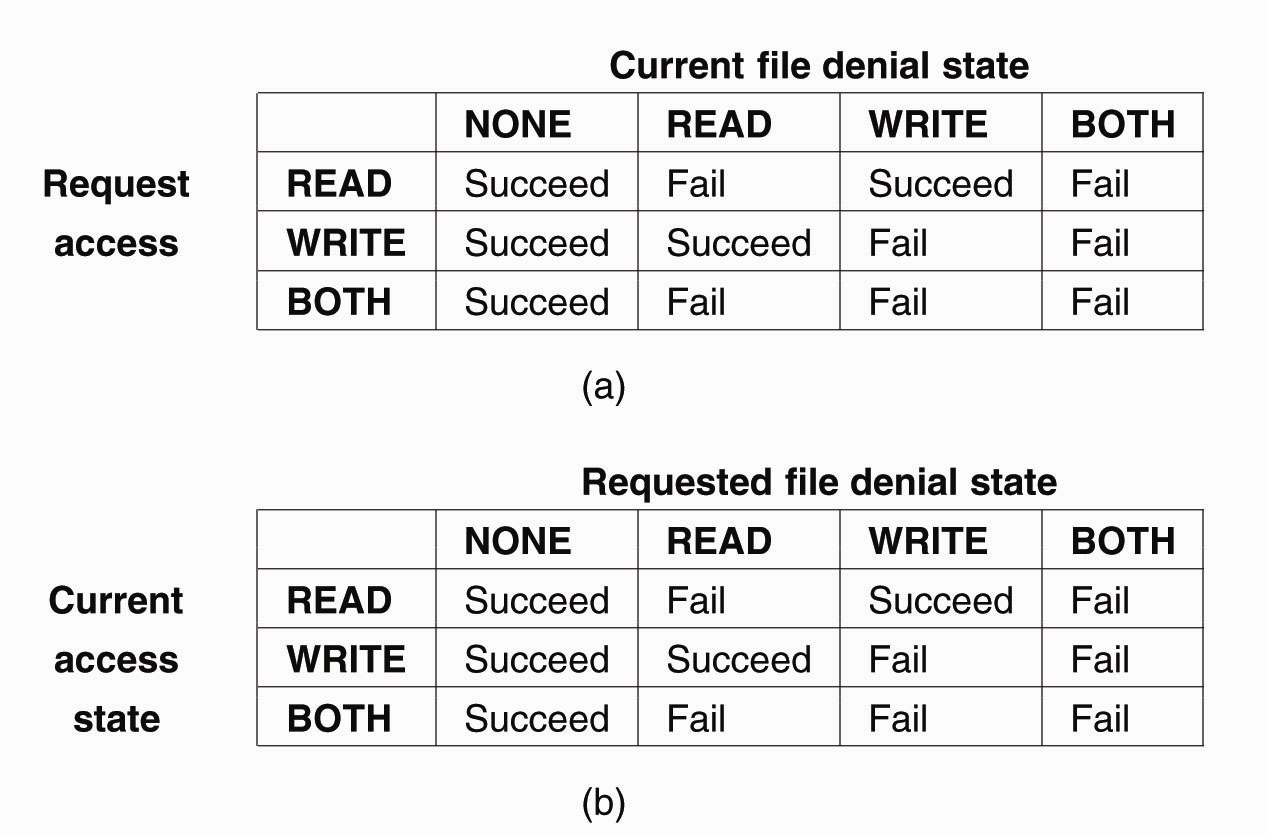 Figure 11-19. The result of an open operation with share reservations in NFS. (a) When the client requests shared access given the current denial state.
File Locking (3)
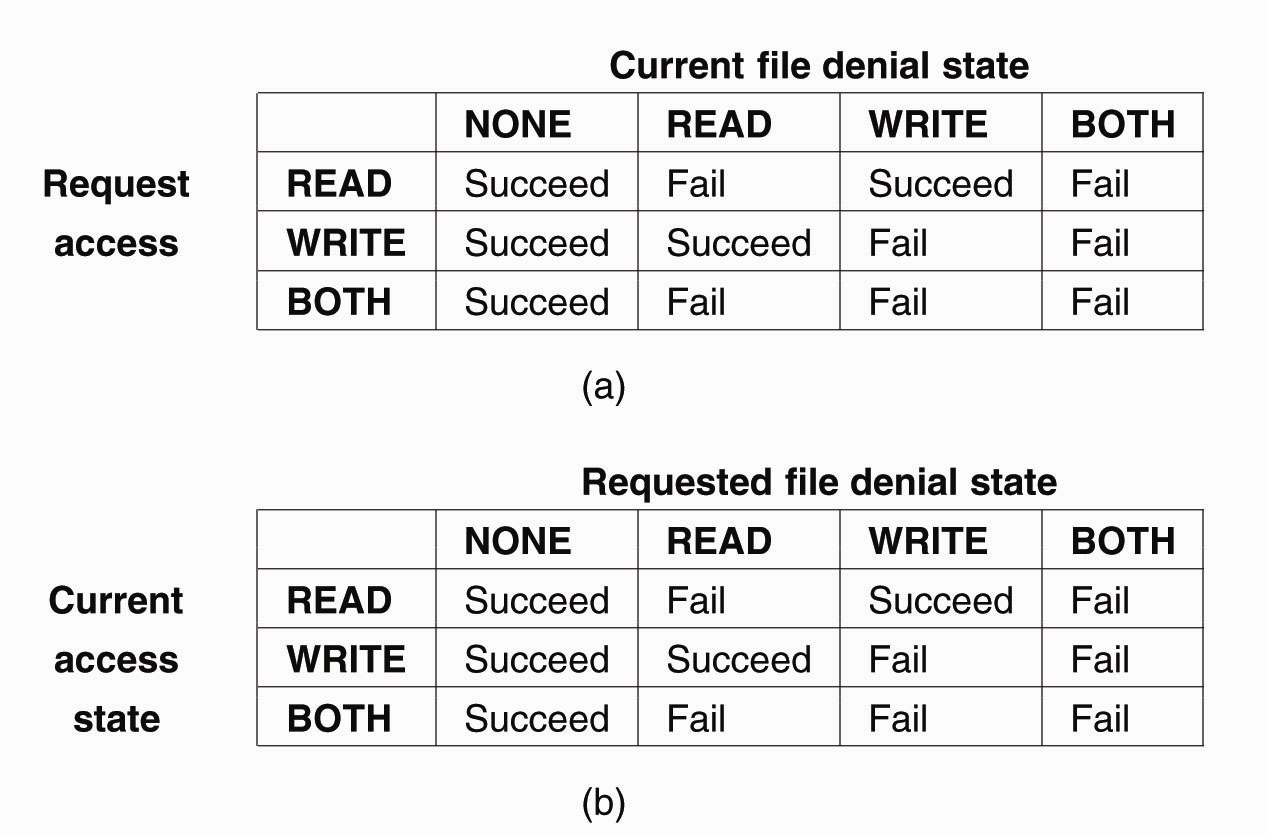 Figure 11-19. The result of an open operation with share reservations in NFS. (b) When the client requests a denial state given the current file access state.
Sharing Files in Coda
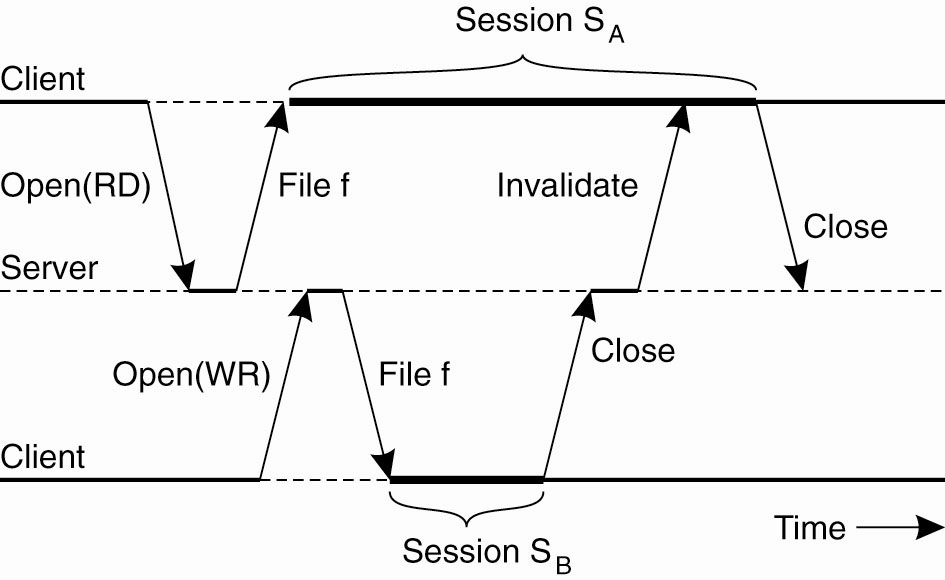 Figure 11-20. The transactional behavior in sharing files in Coda.
Client-Side Caching (1)
Figure 11-21. Client-side caching in NFS.
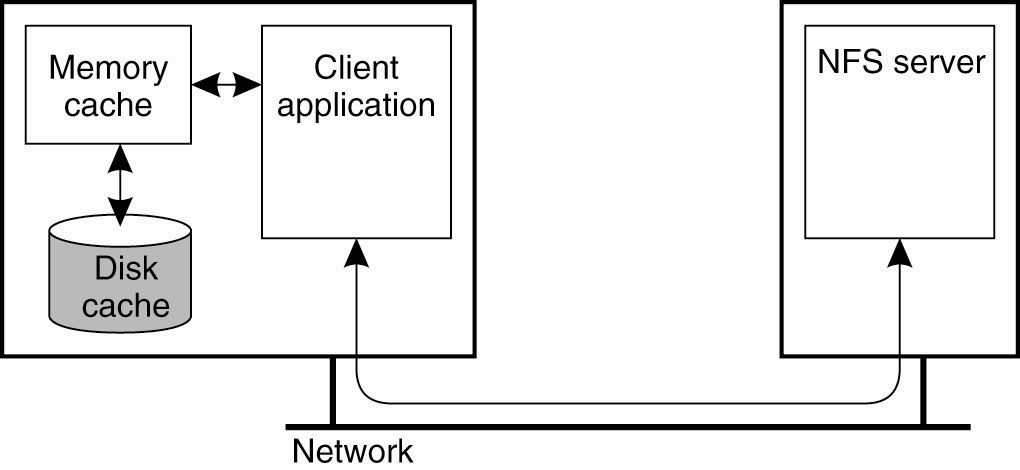 Client-Side Caching (2)
Figure 11-22. Using the NFSv4 callback mechanism to recall file delegation.
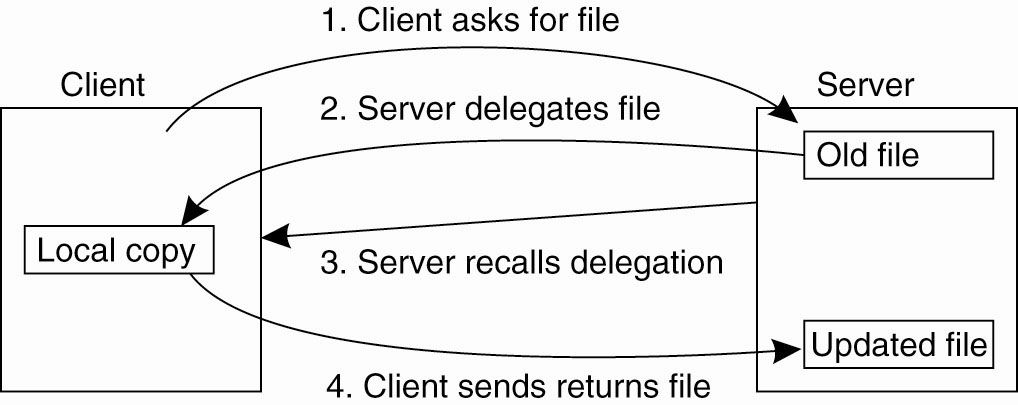 Client-Side Caching in Coda
Figure 11-23. The use of local copies when opening a session in Coda.
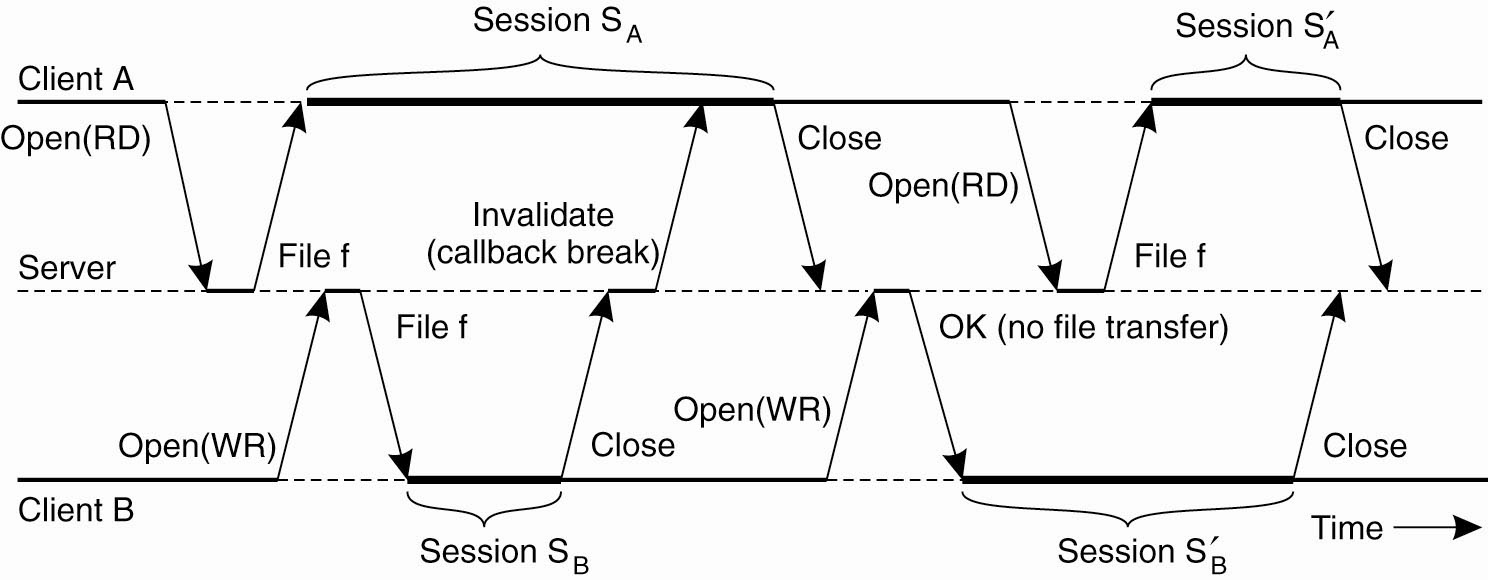 Server Replication in Coda
Figure 11-24. Two clients with a different AVSG for the same replicated file.
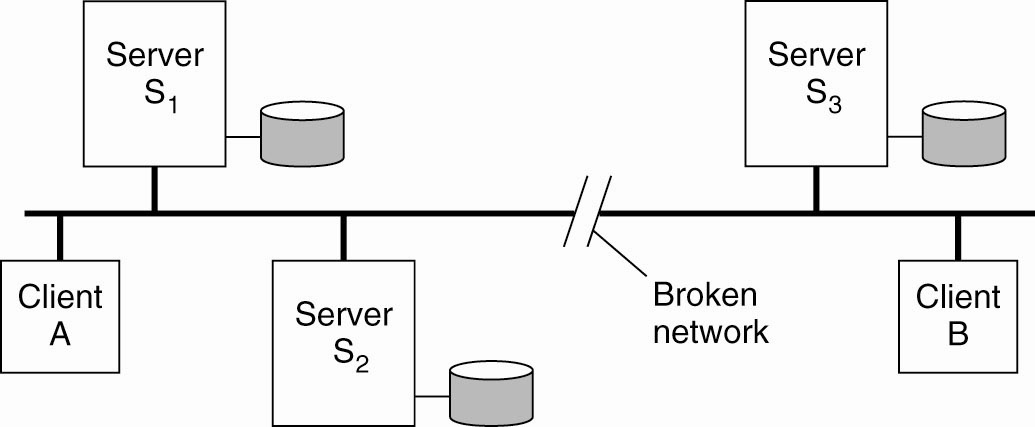 Structured Peer-to-Peer Systems
Figure 11-25. Balancing load in a peer-to-peer system by replication.
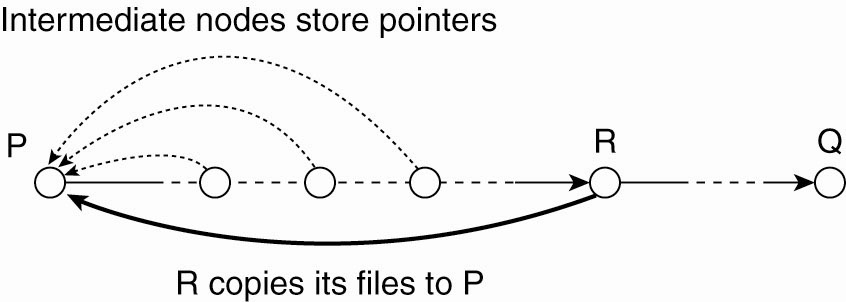 Handling Byzantine Failures
Figure 11-26. The different phases in Byzantine fault tolerance.
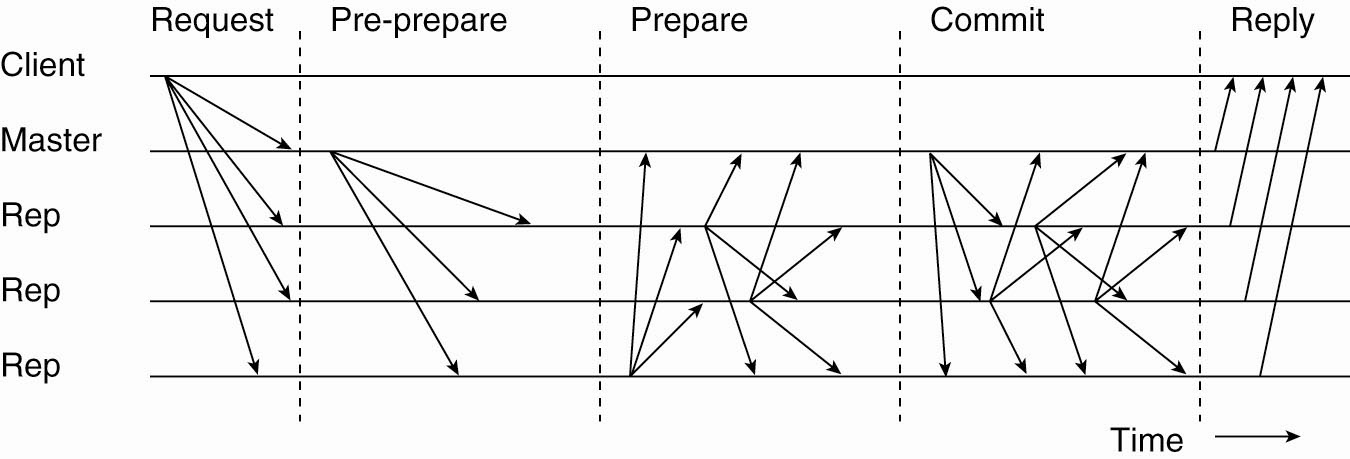 High Availability in Peer-to-Peer Systems
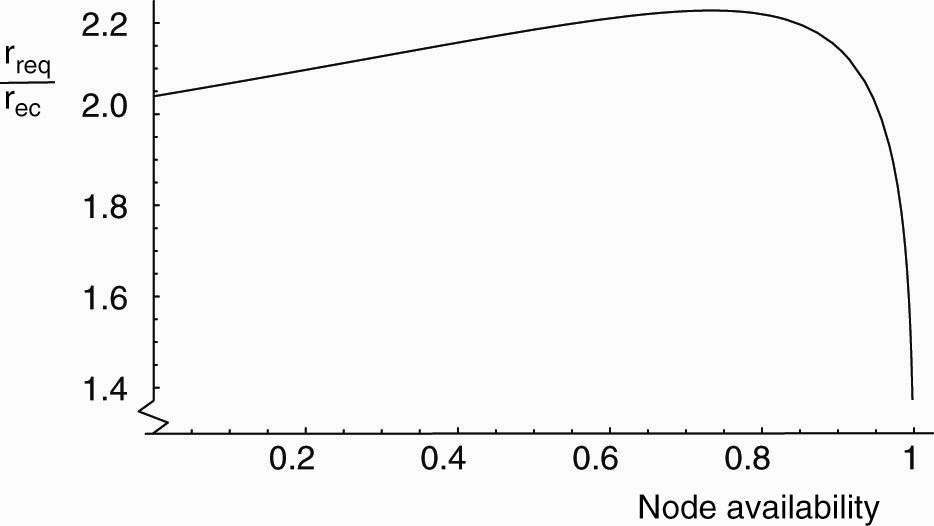 Figure 11-27. The ratio rrep /rec as a function of node availability a.
Security in NFS
Figure 11-28. The NFS security architecture.
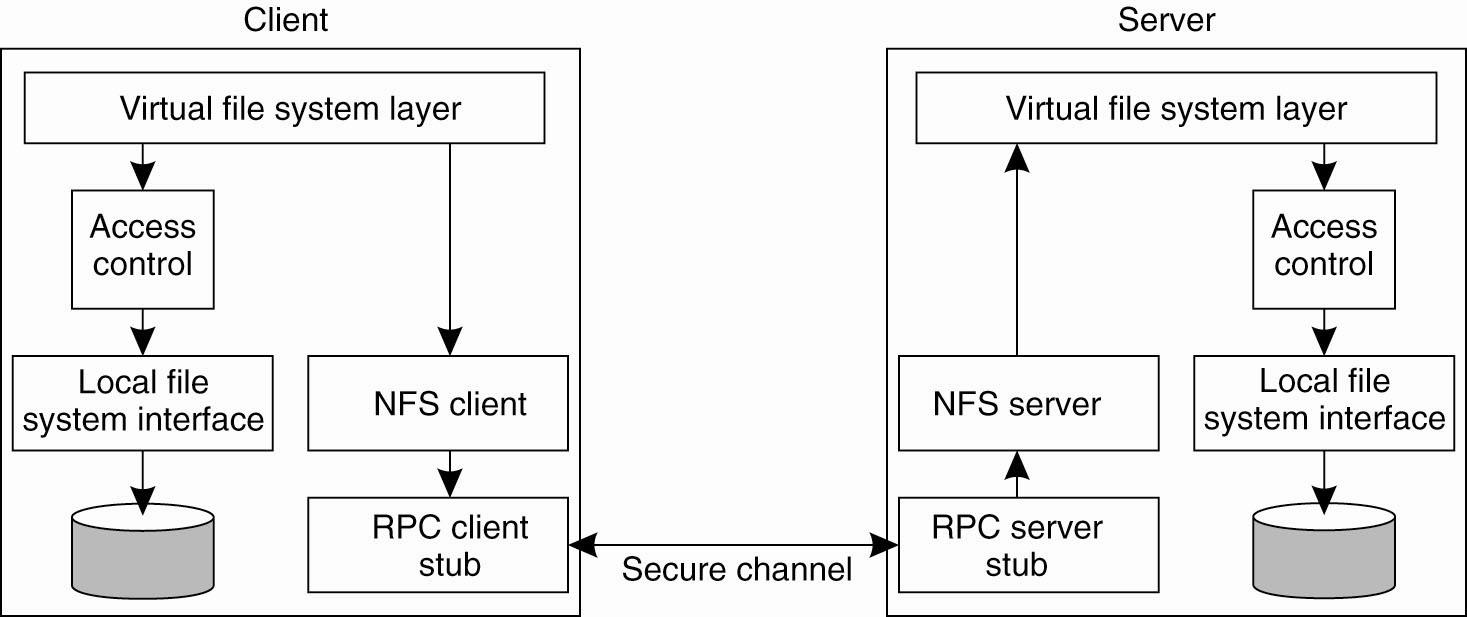 Secure RPCs
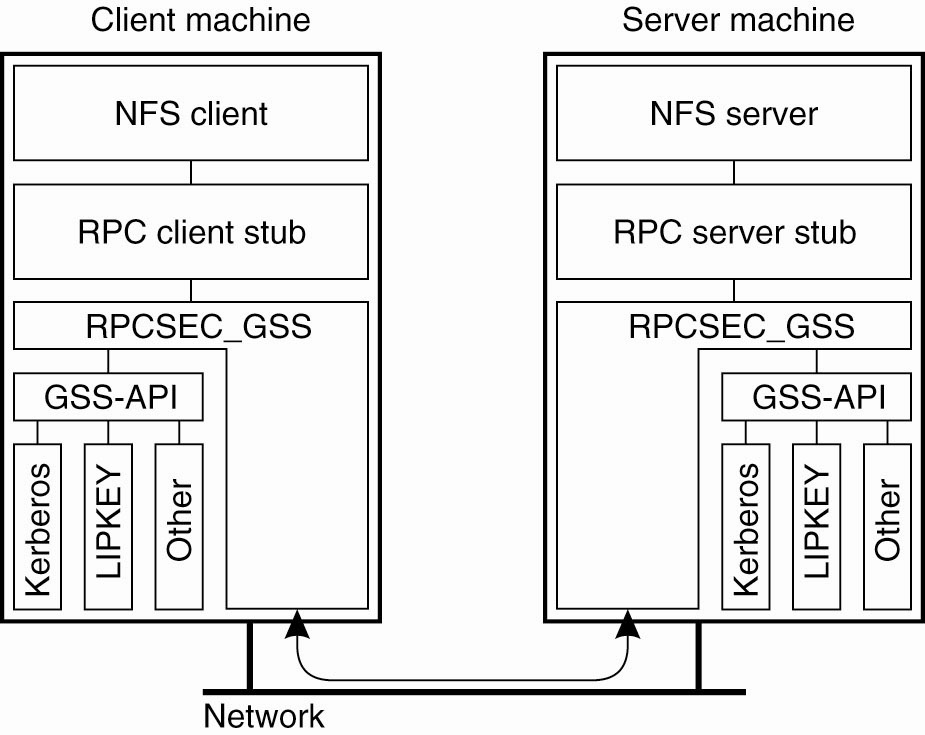 Figure 11-29. Secure RPC in NFSv4.
Access Control
Figure 11-30. The various kinds of users and processes distinguished by NFS with respect to access control.
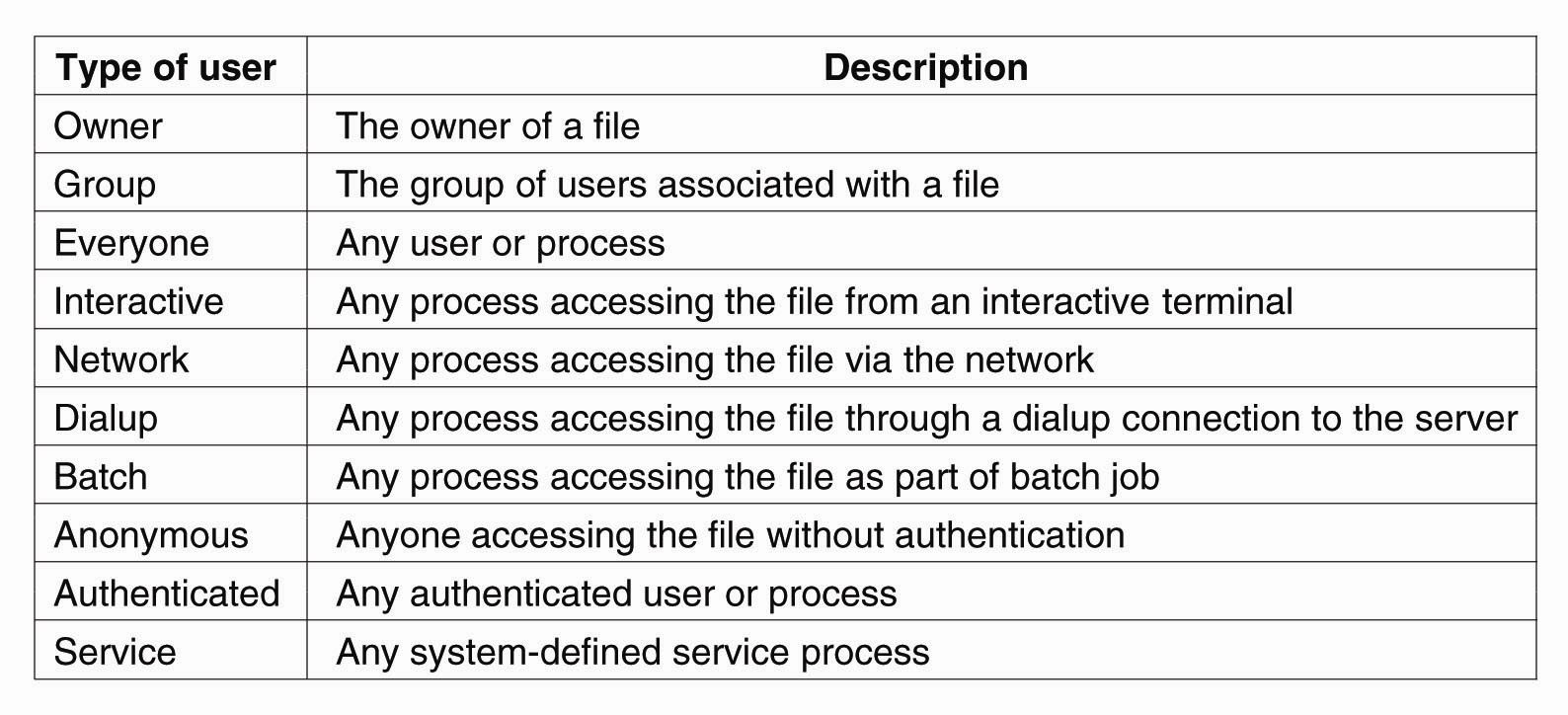 Decentralized Authentication (1)
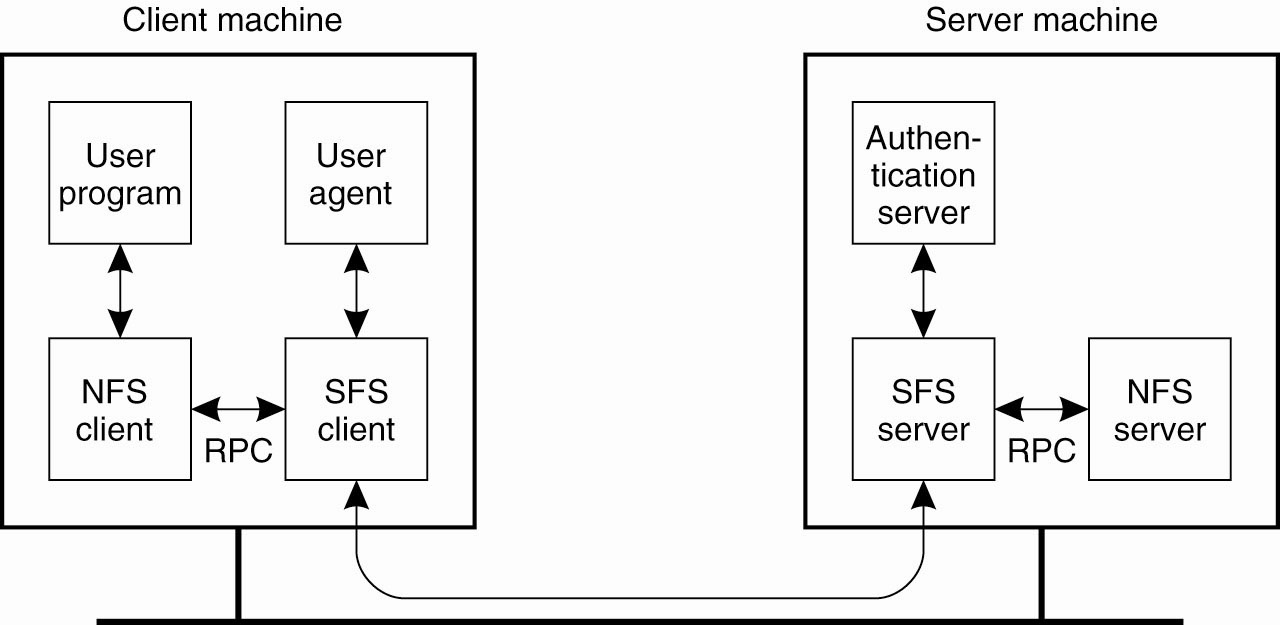 Figure 11-31. The organization of SFS.
Decentralized Authentication (2)
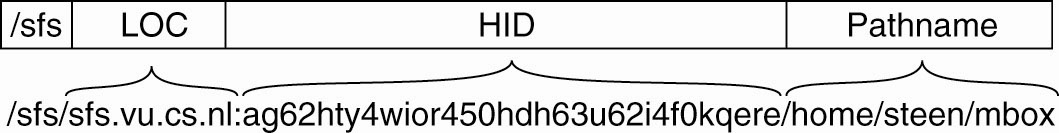 Figure 11-32. A self-certifying pathname in SFS.
Secure Lookups in DHT-Based Systems
Secure routing requires that three issues are dealt with:
Nodes are assigned identifiers in a secure way.
Routing tables are securely maintained.
Lookup requests are securely forwarded between nodes.
Secure Collaborative Storage
Figure 11-33. The principle of storage claims in the Samsara peer-to-peer system.
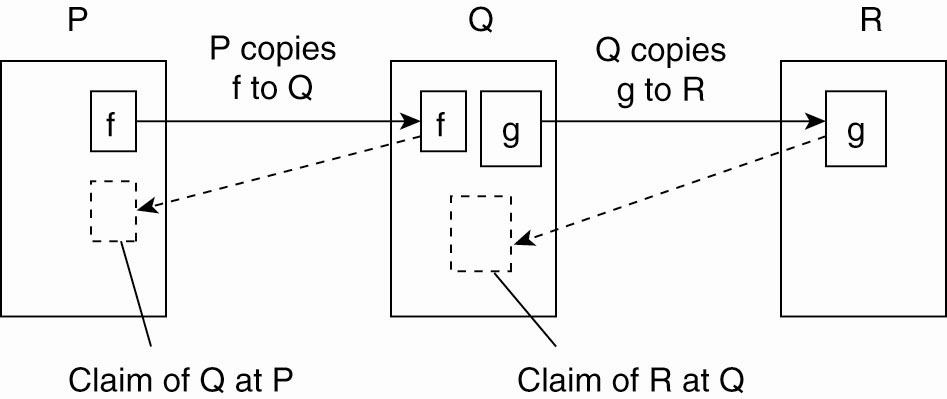 Thank You !
DDP – Munawar, PhD